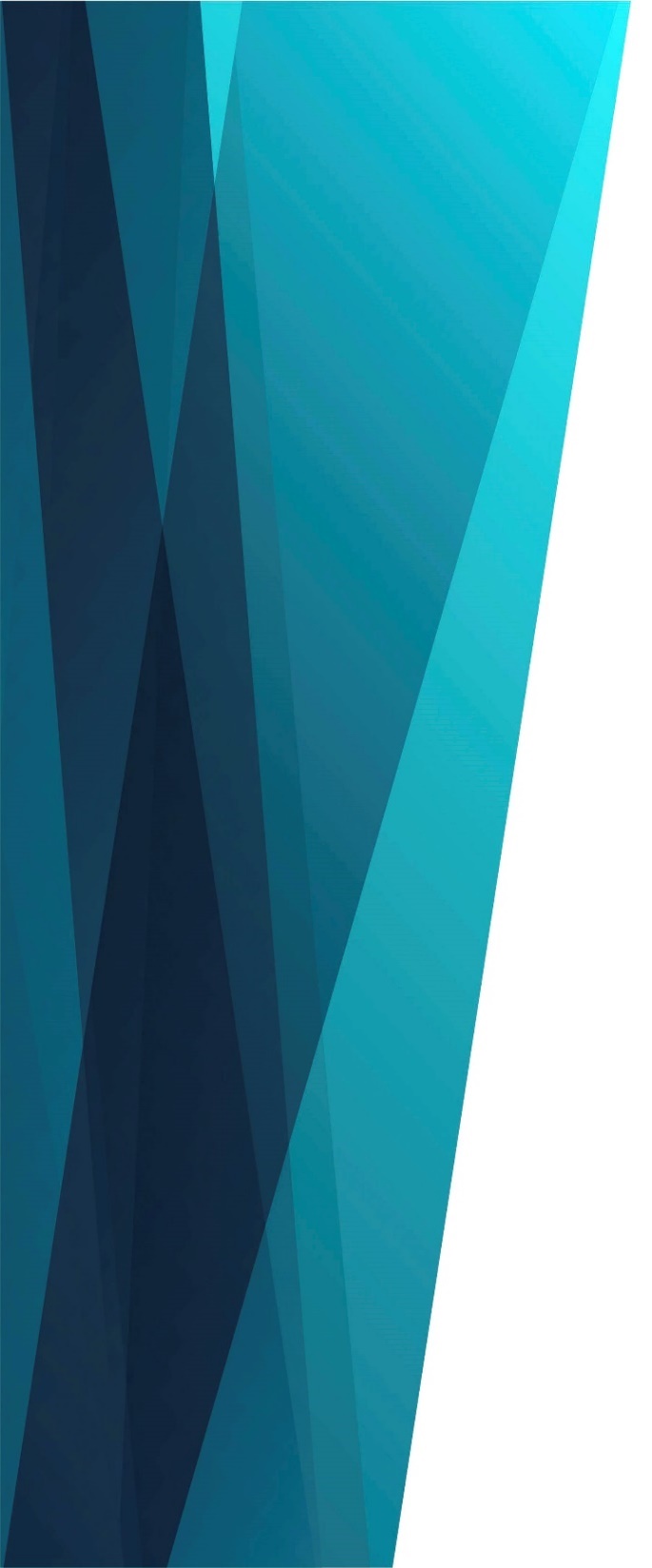 Слышите ль Господень призыв?
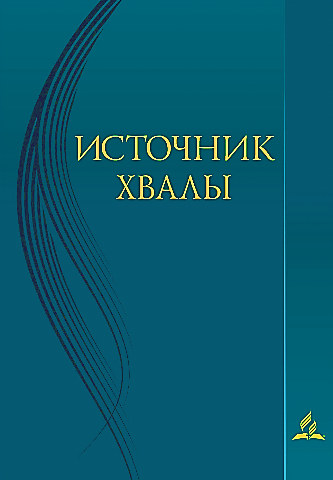 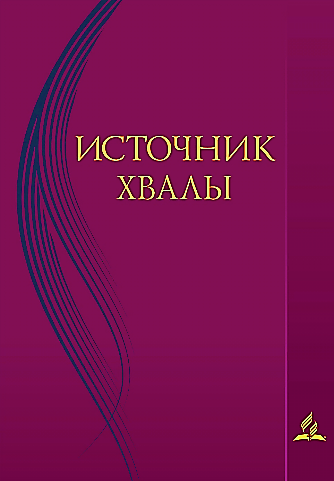 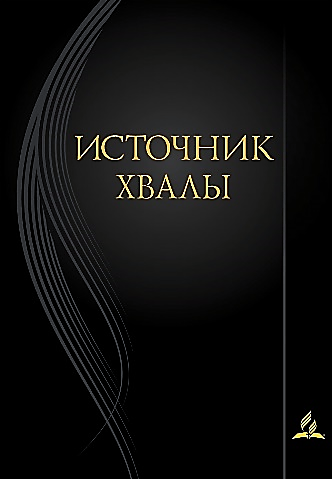 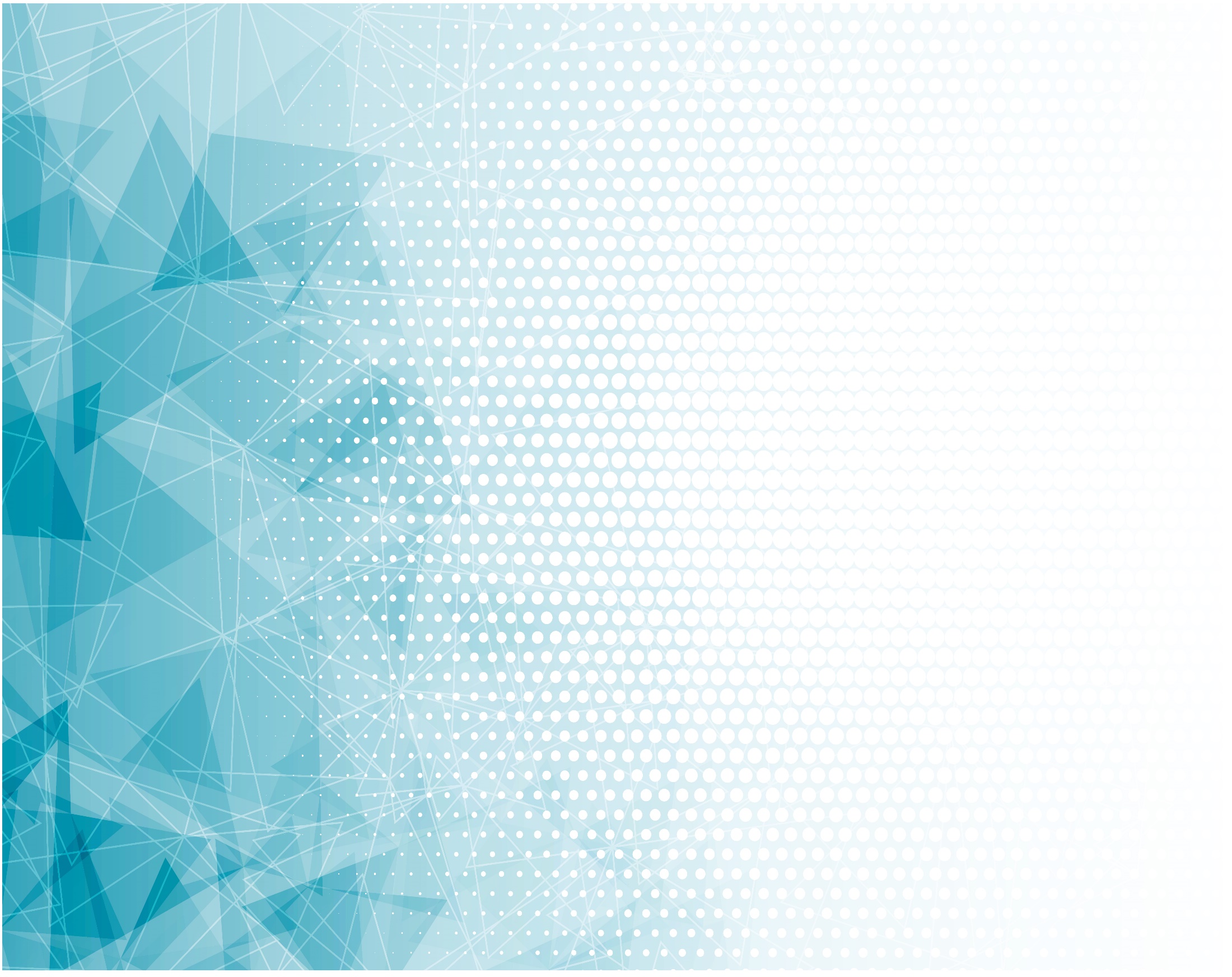 Слышите ль Господень Призыв: «Кто Христу Служить готов?»
Жатвы много созревает,
Жатва делателей ждёт.
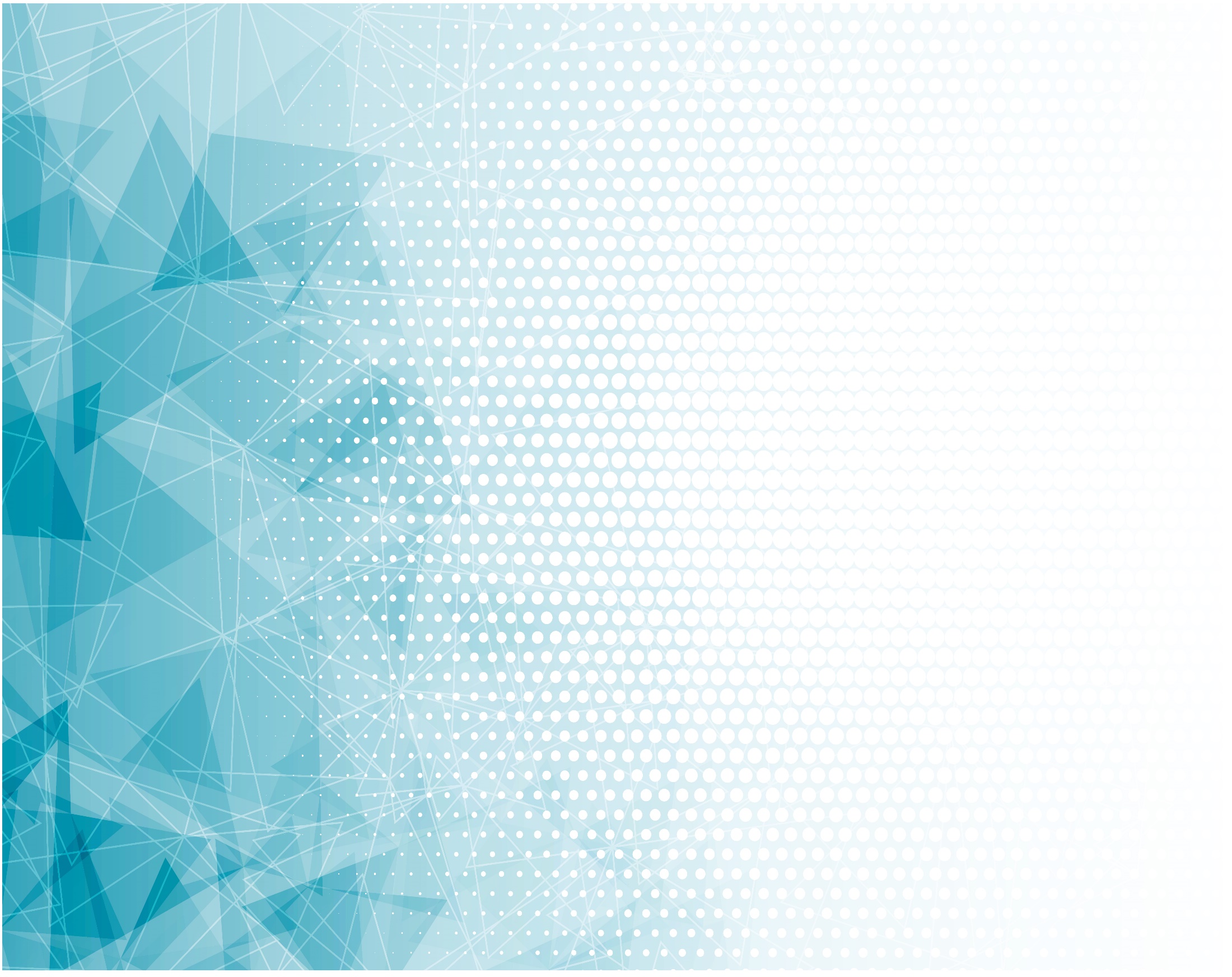 Бог награду обещает,
Громко всех 
Зовёт к Себе;
Кто откликнется, 
Кто скажет:
«Я готов служить Тебе!»?
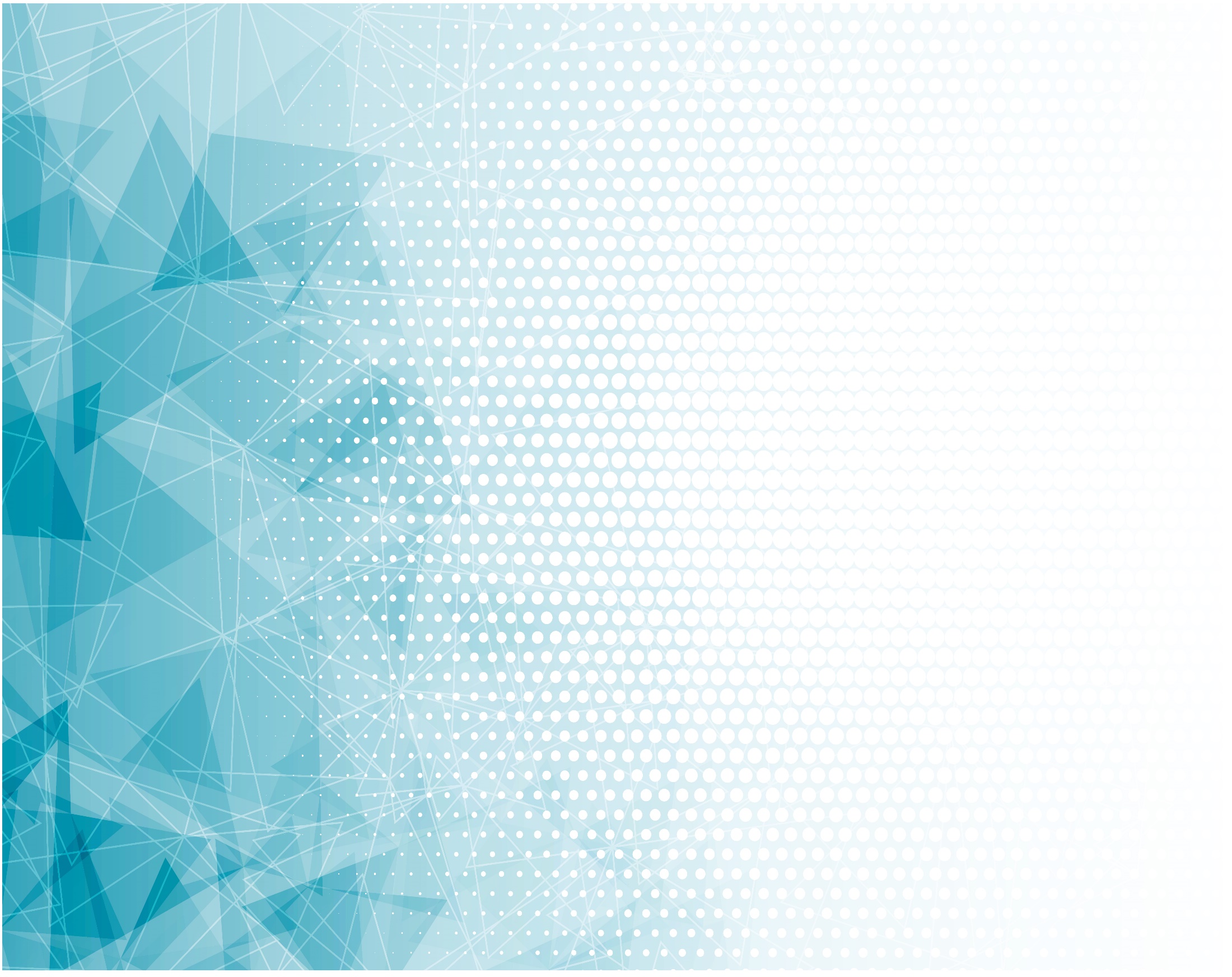 Ты не можешь 
Мир объехать
Как Христов миссионер.
Но и здесь
Найдёшь ты души,
Помоги же им теперь.
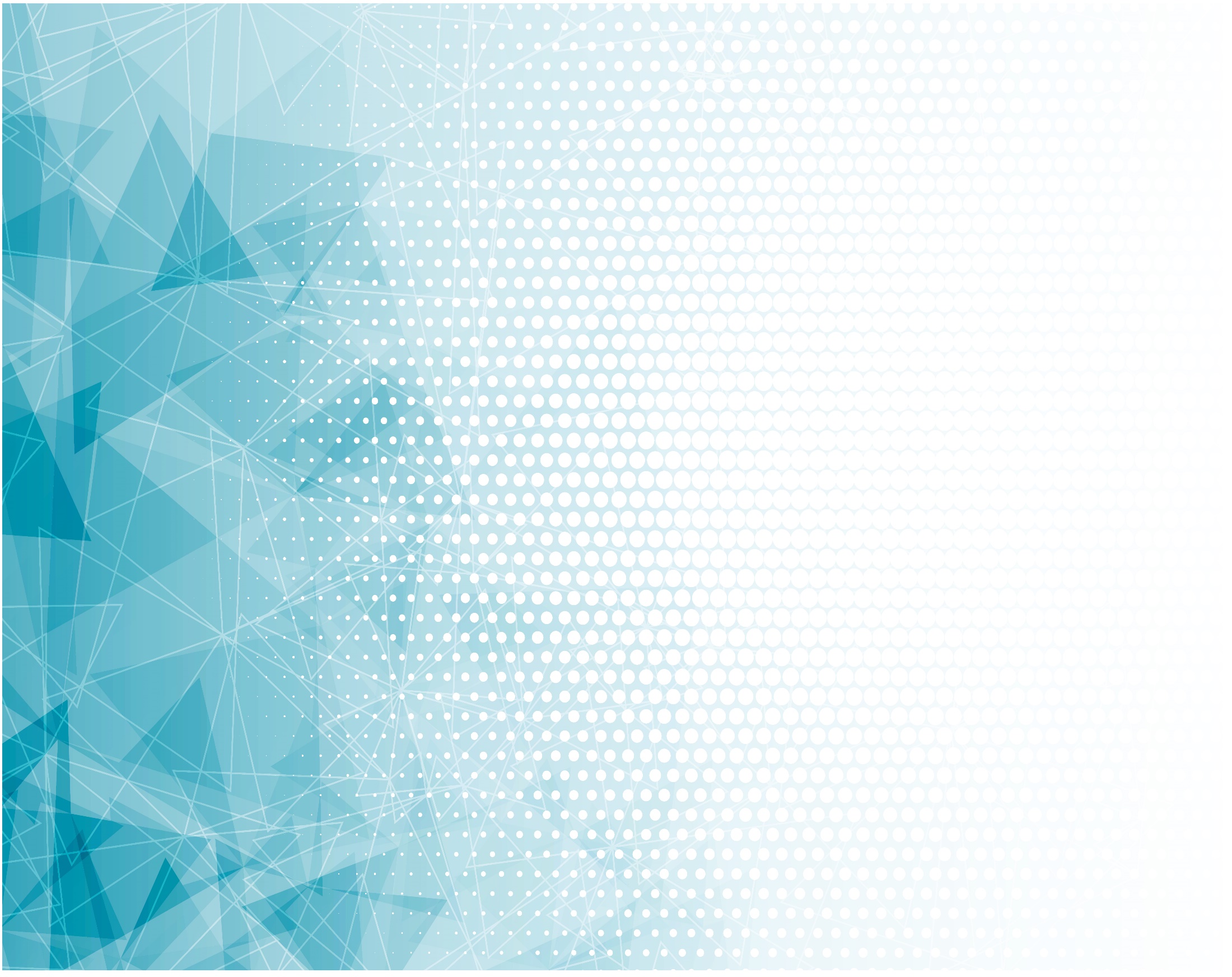 Тысяч ты 
Дарить не в силах
Для великого труда —
Бог доволен 
Даже лептой,
Что даёшь 
Ты для Христа.
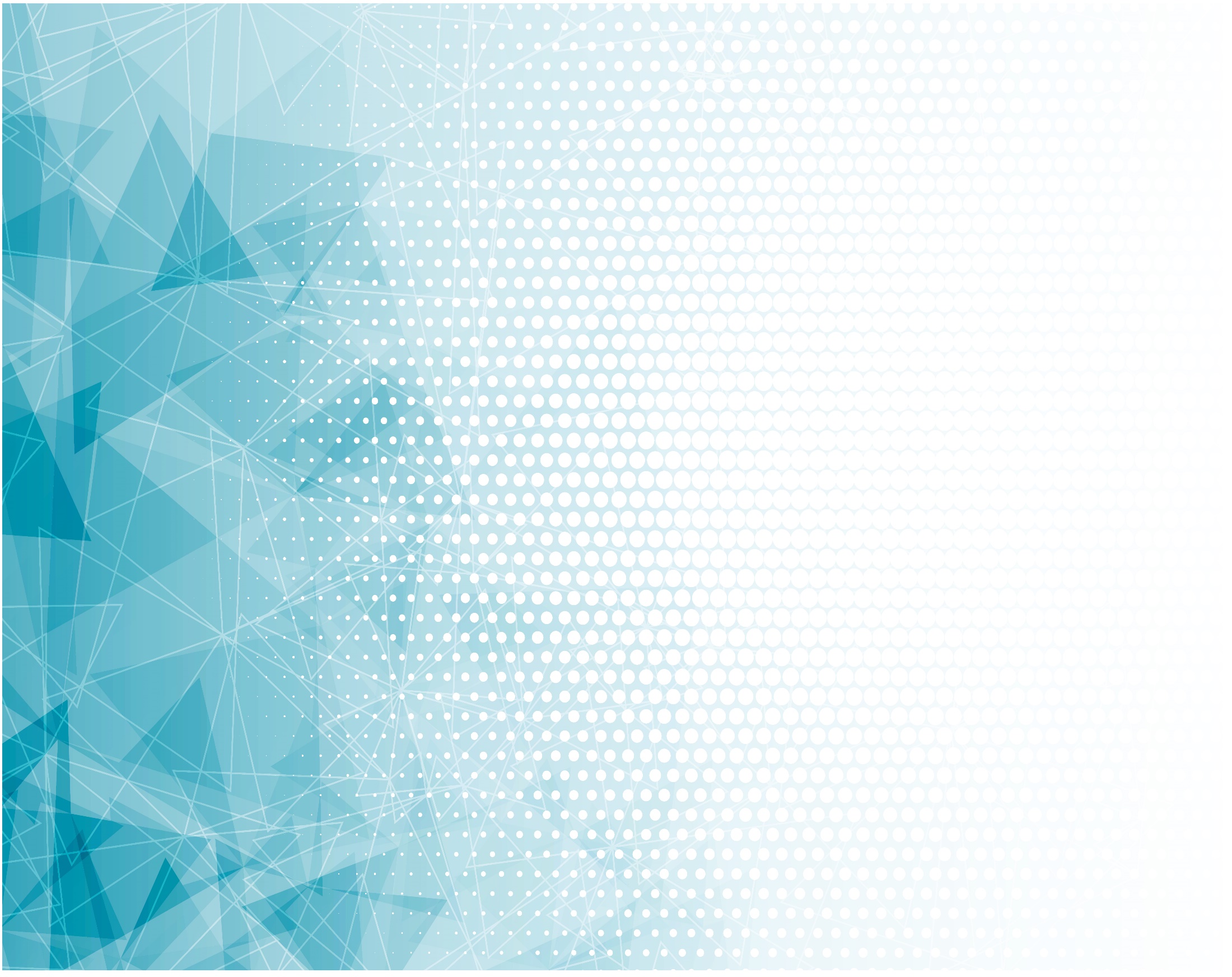 Ты не можешь Проповедать:
Бог не всем 
Сей дар даёт,
Но рассказывать
Ты можешь, как Он Грешников зовёт.
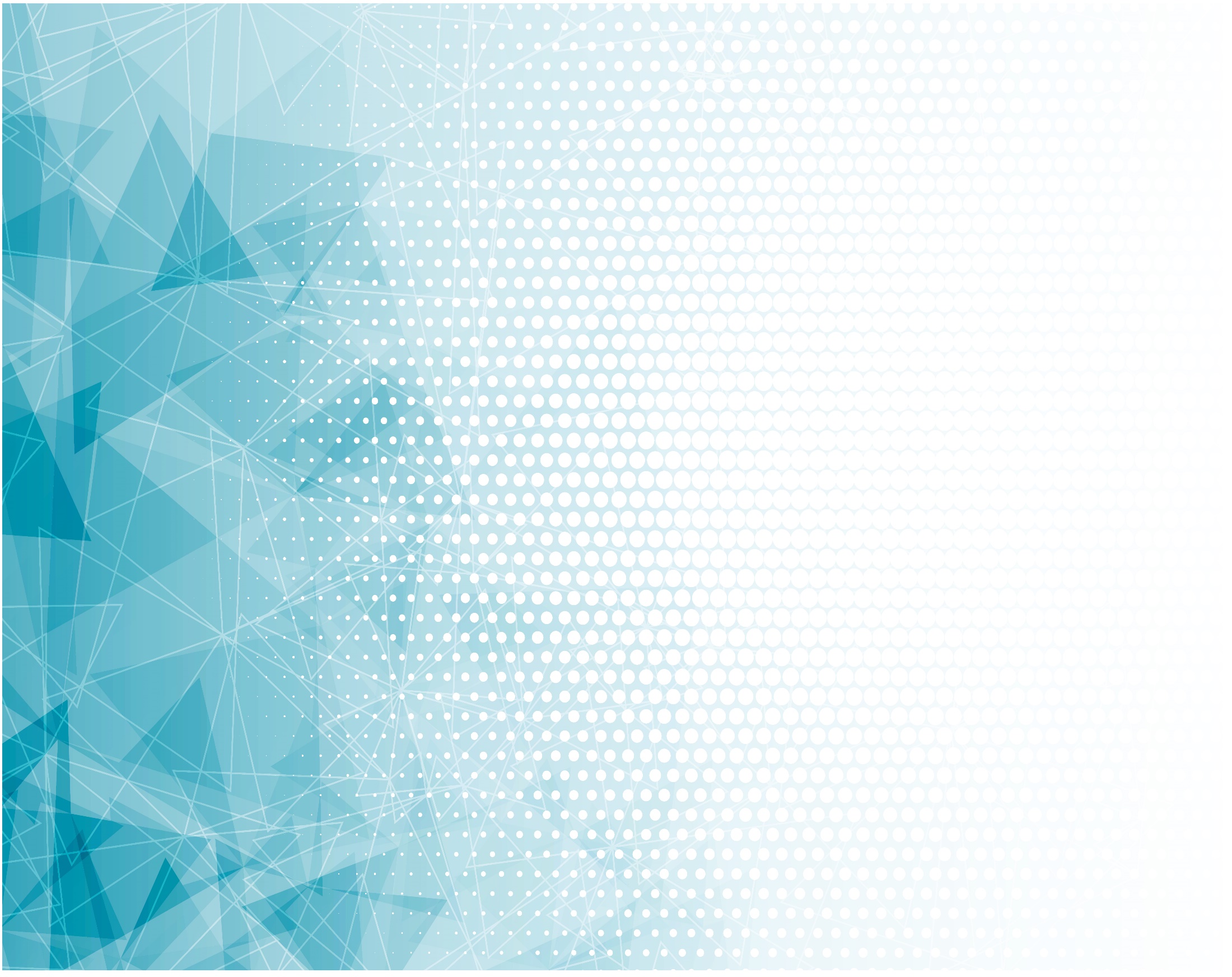 Станем, братья,
Все трудиться,
Сердце 
Ревностью зажжём
И к Спасителю Иисусу
Много душ 
Мы приведём.